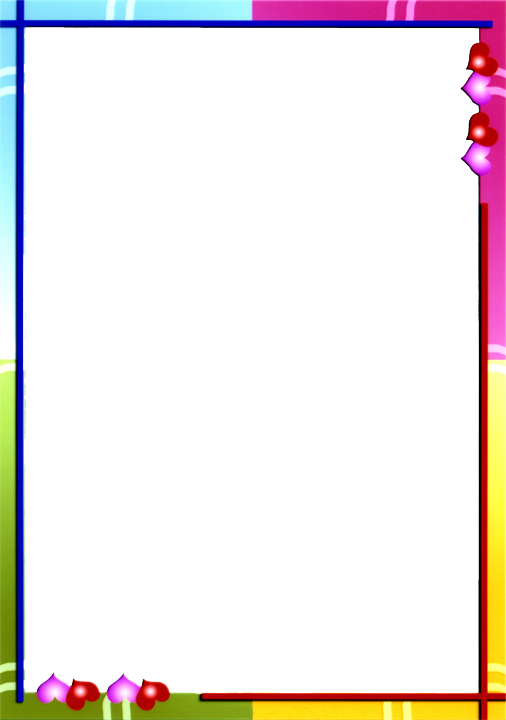 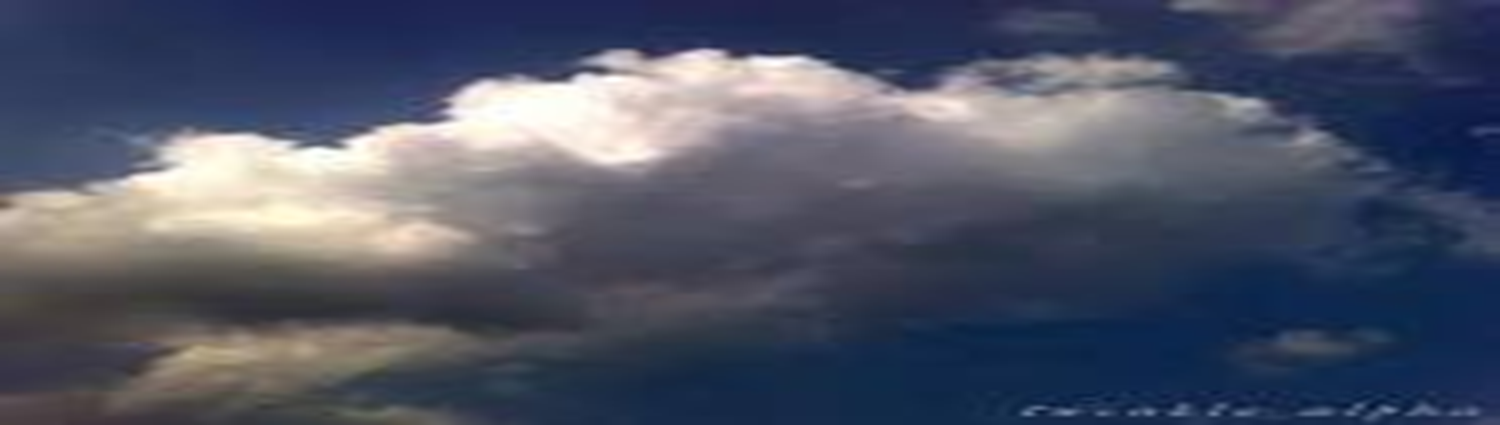 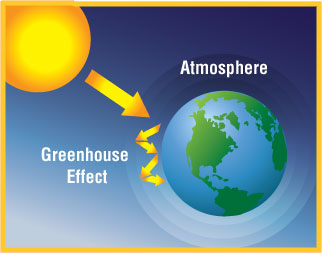 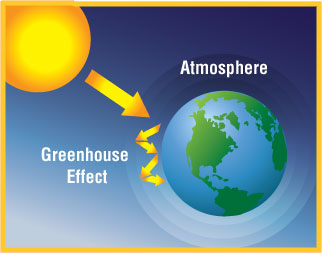 স্বা
ম
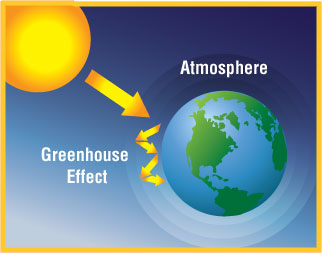 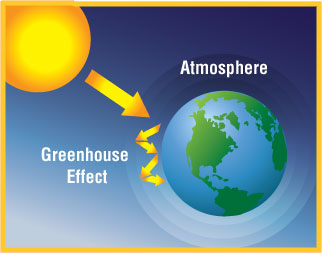 গ
ত
স্বা
ম
ত
গ
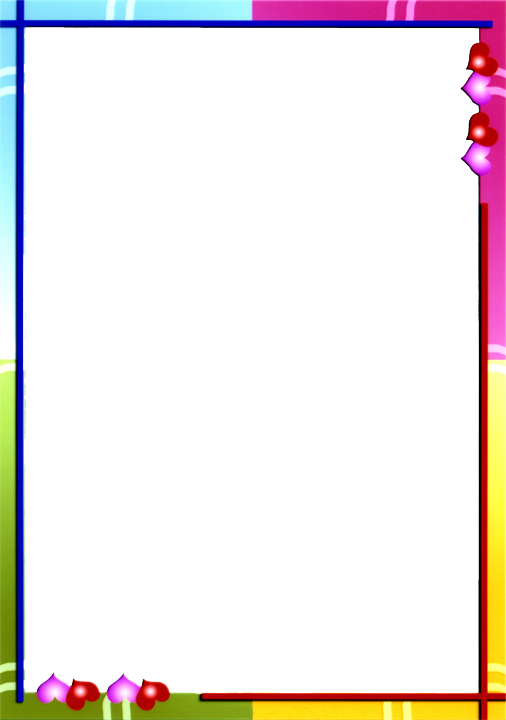 শিক্ষক পরিচিতিঃ-
বিপুল কুমার রায় 
সহকারি শিক্ষক(কম্পিউটার)
বোয়ালিয়া মাধ্যমিক বিদ্যালয়
চিতলমারী,বাগেরহাট।
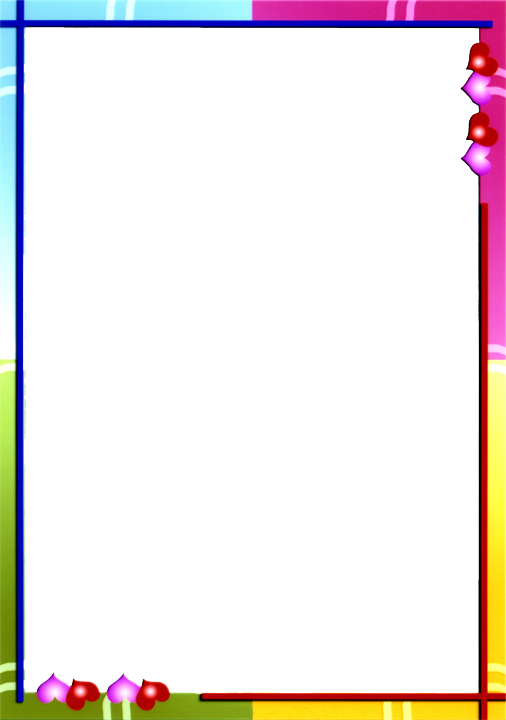 পাঠ পরিচিতিঃ
বাংলাদেশ ও বিশ্ব পরিচয়
শ্রেণীঃ ৭ম 
অধ্যায়ঃ ছয়
বিষয়ঃ বাংলাদেশের জলবায়ু
সময়ঃ ৪০ মিনিট
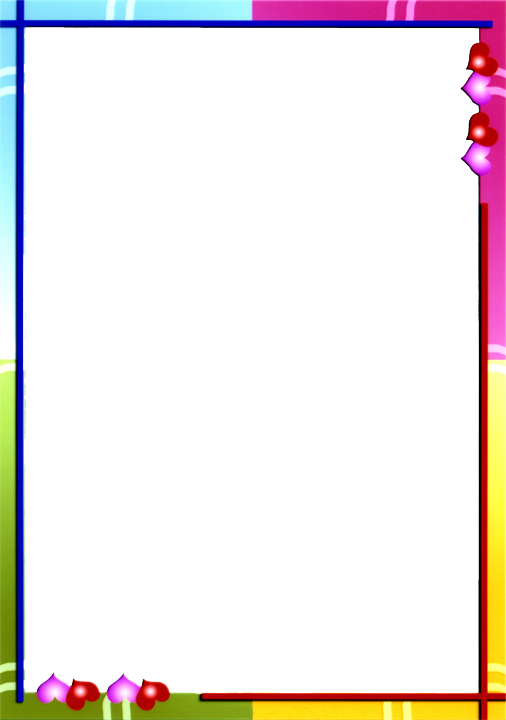 শিখনফলঃ
এই পাঠ শেষে শিক্ষার্থীরা
আবহাওয়া কী তা বলতে পারবে।
 জলবায়ু কী তা বলতে পারবে।
 জলবায়ু পরিবর্তনের কারণ ব্যাখ্যা করতে পারবে।
 দূর্যোগ  সম্পর্কে বর্ণনা করতে পারবে।
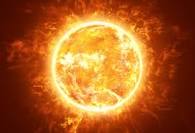 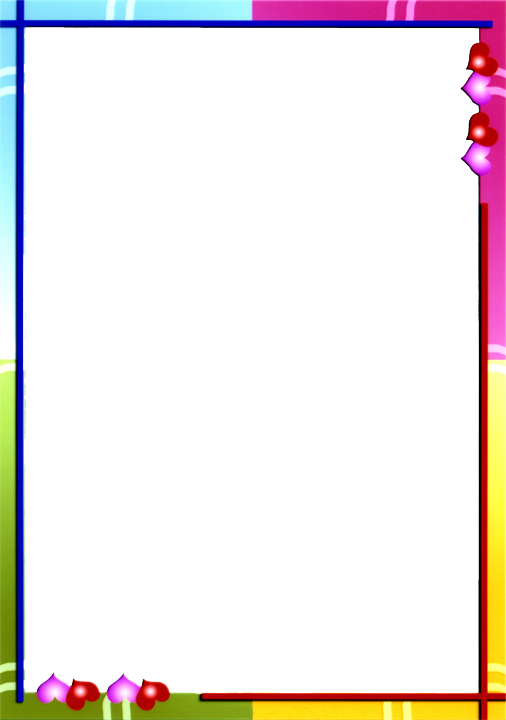 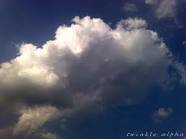 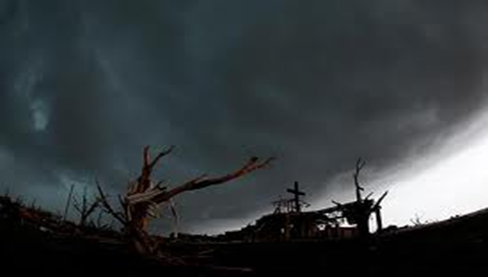 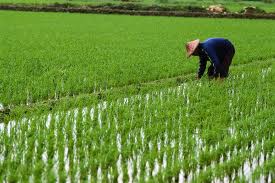 আবহাওয়া
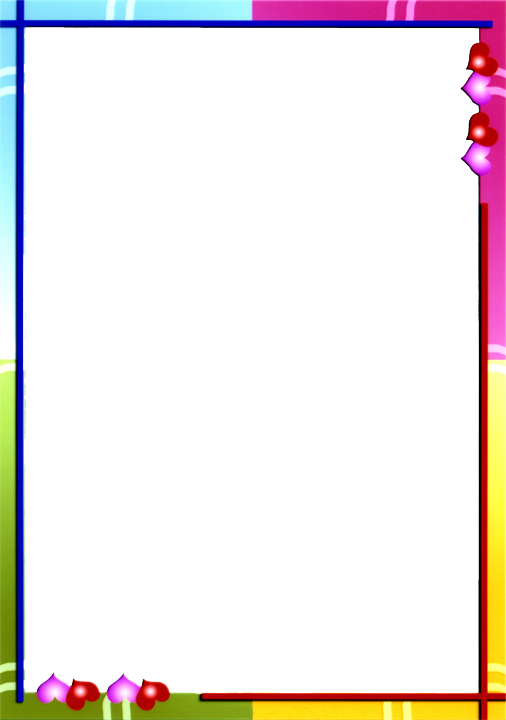 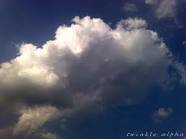 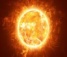 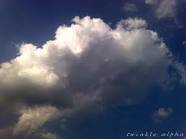 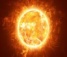 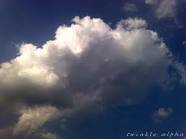 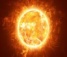 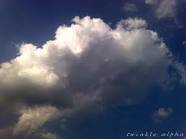 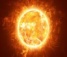 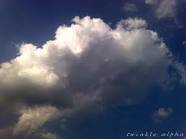 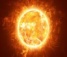 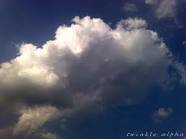 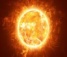 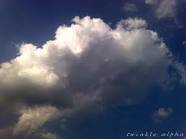 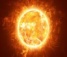 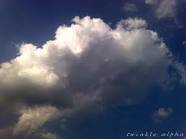 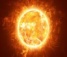 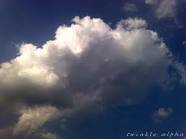 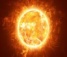 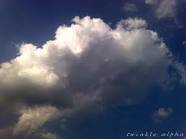 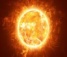 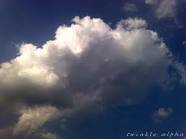 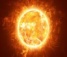 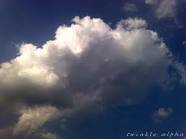 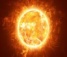 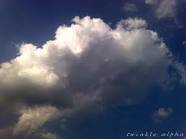 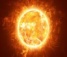 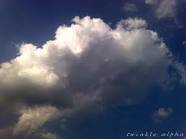 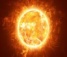 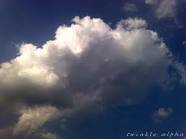 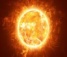 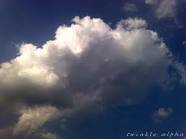 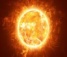 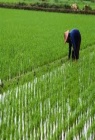 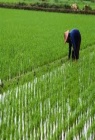 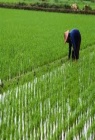 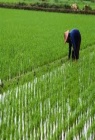 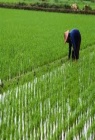 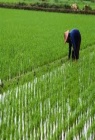 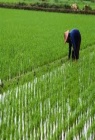 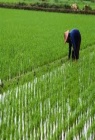 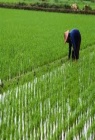 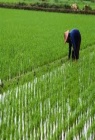 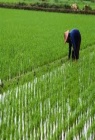 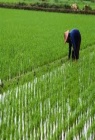 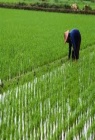 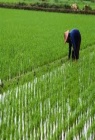 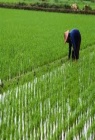 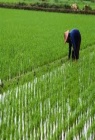 জলবায়ু
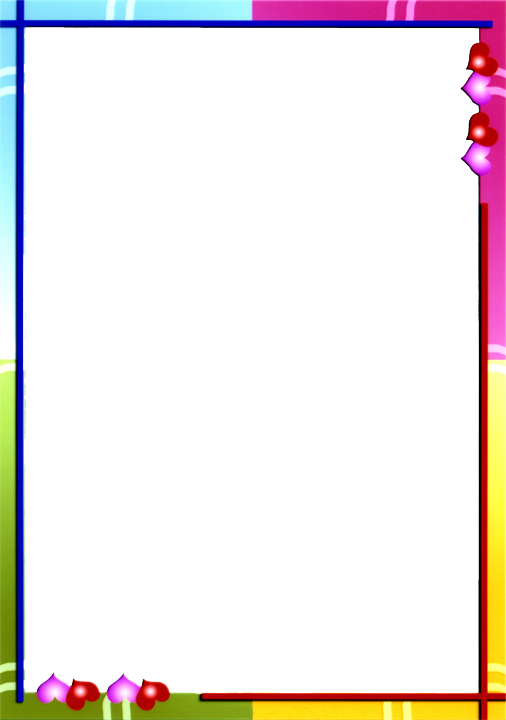 বাংলাদেশের জলবায়ু প্রকৃতি
সমভাবাপন্ন
অনুকুল
প্রতিকুল
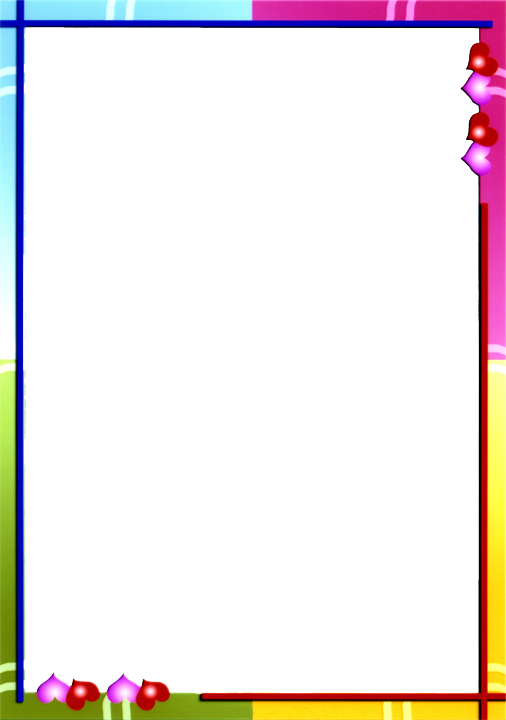 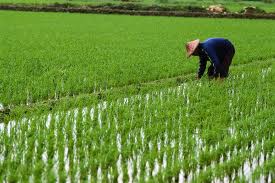 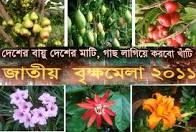 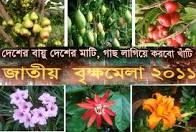 জলবায়ুর অনুকুল অবস্থা
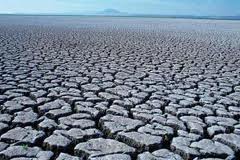 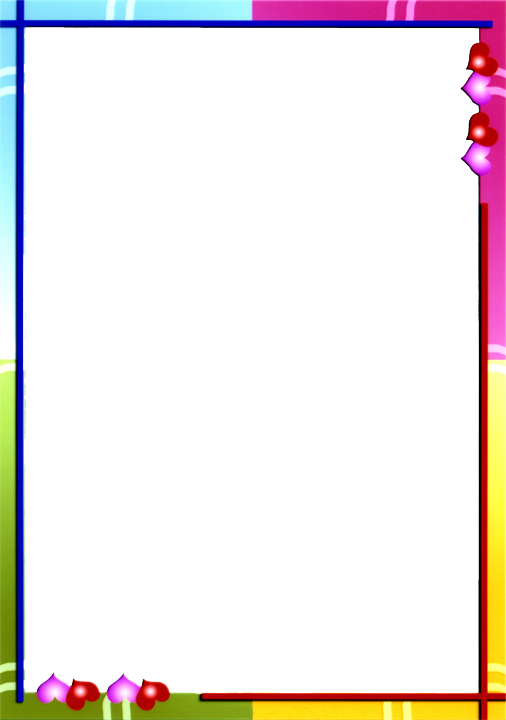 জলবায়ুর প্রতিকুল অবস্থা
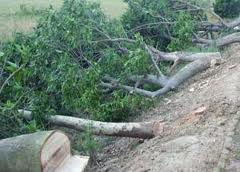 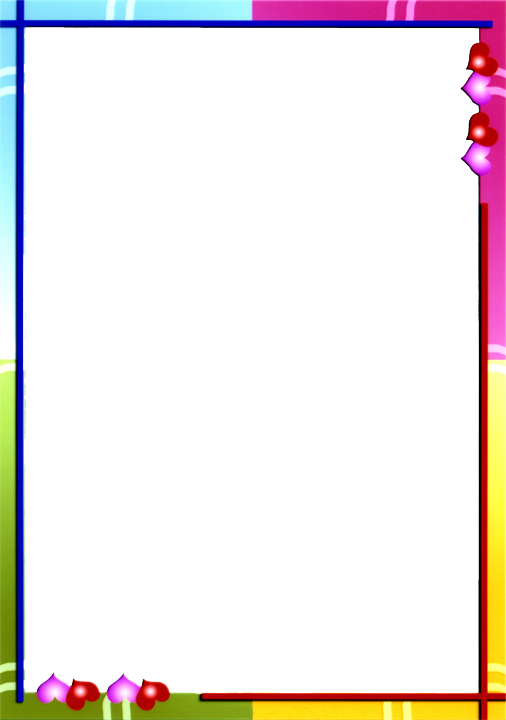 জলবায়ু পরিবর্তনের অন্যতম কারণ
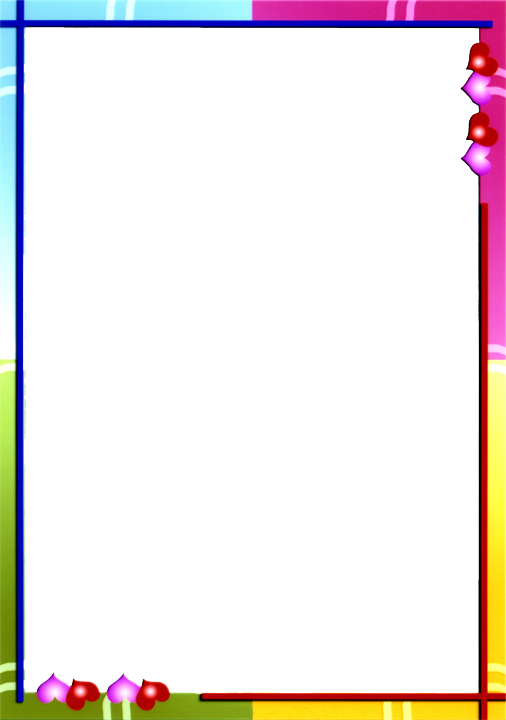 ঘূর্ণি ঝড়
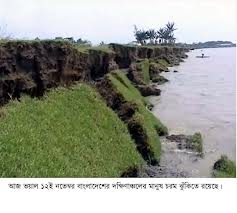 নদী ভাঙ্গন
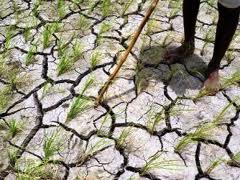 খরা
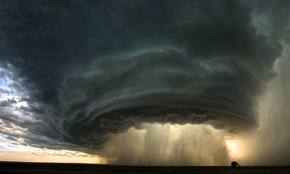 টর্নেডো
বন্যা
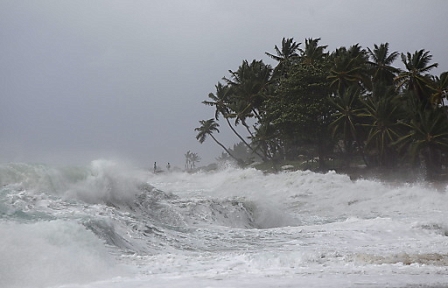 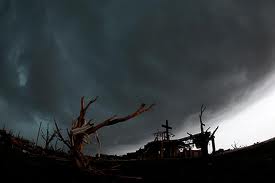 কালবৈশাখী ঝড়
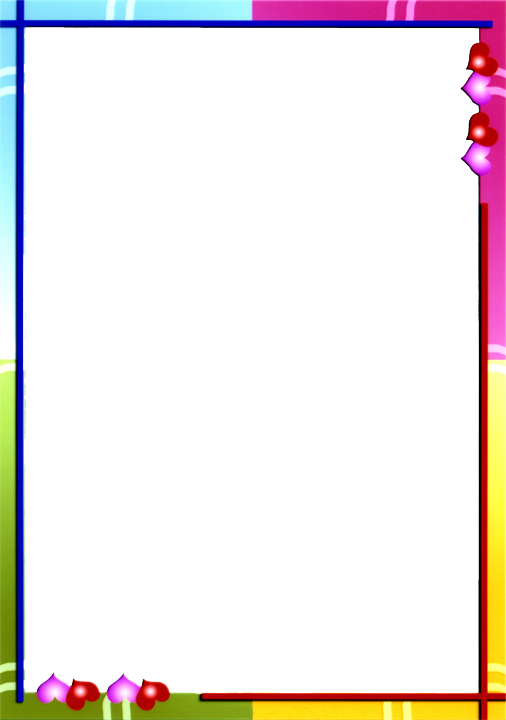 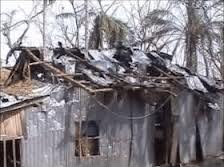 ঘূর্ণি ঝড় / সাইক্লোন
কোন স্থানের বাতাসের তাপ বৃদ্ধি পেলে।
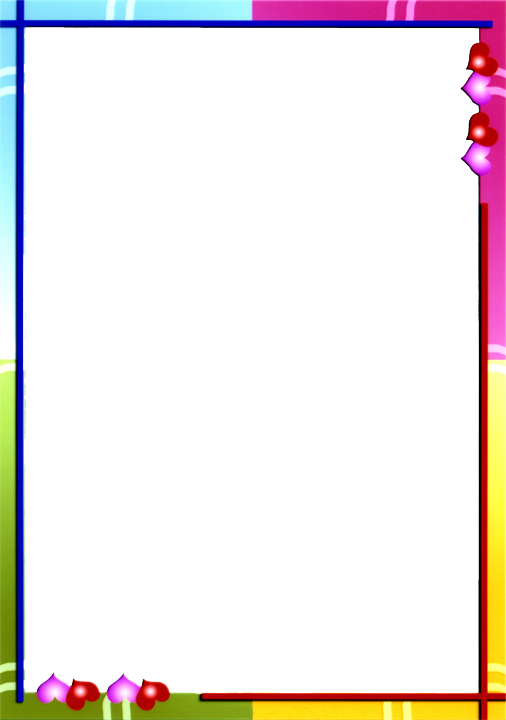 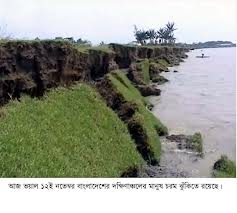 নদী ভাঙ্গন 
গতি পথ / বাকগুলো / পাড়ের মাটির দূর্বল গঠণ / গাছ-পালা না থাকা।
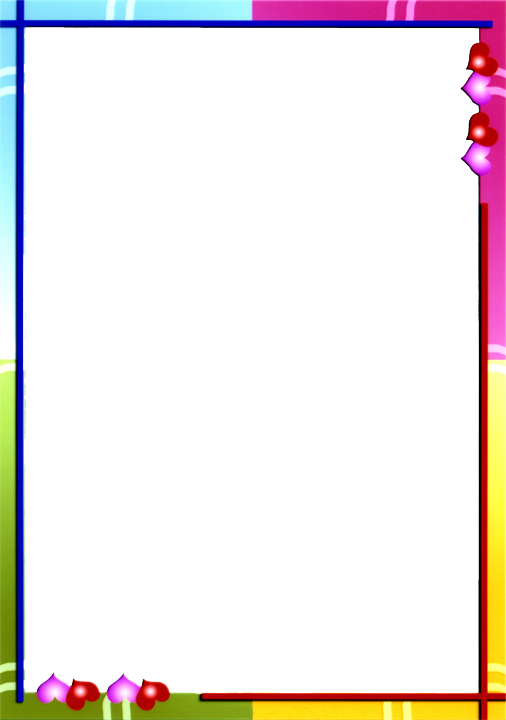 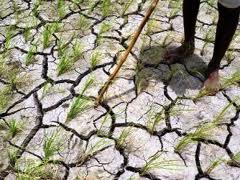 খরা 
বৃষ্টিপাতের অভাবে
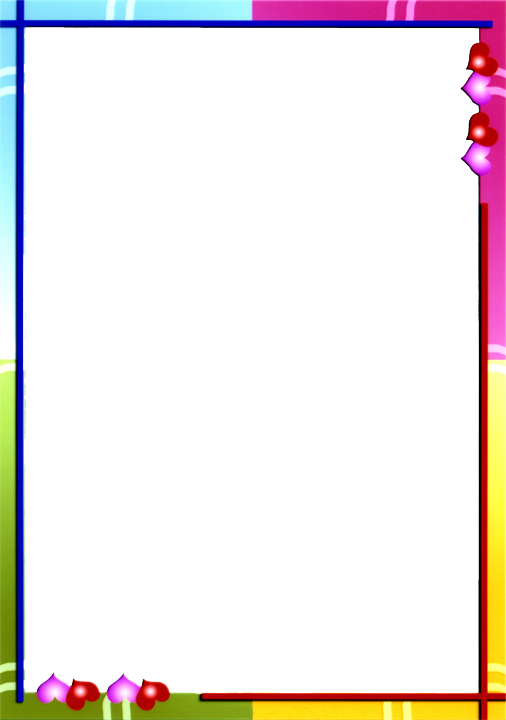 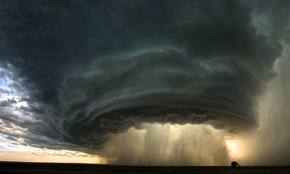 টর্নেডো
এটা এমন- পূর্বাভাস দেওয়া যায় না/ স্থায়ী কাল কয়েক সেকেন্ড – কয়েক মিনিট
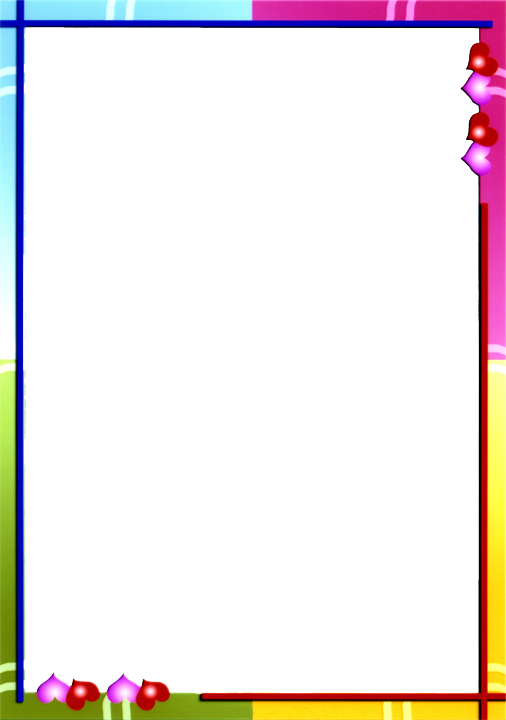 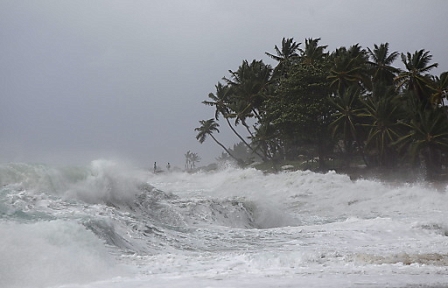 বন্যা
পদ্মা----- উৎস্য ভারতে
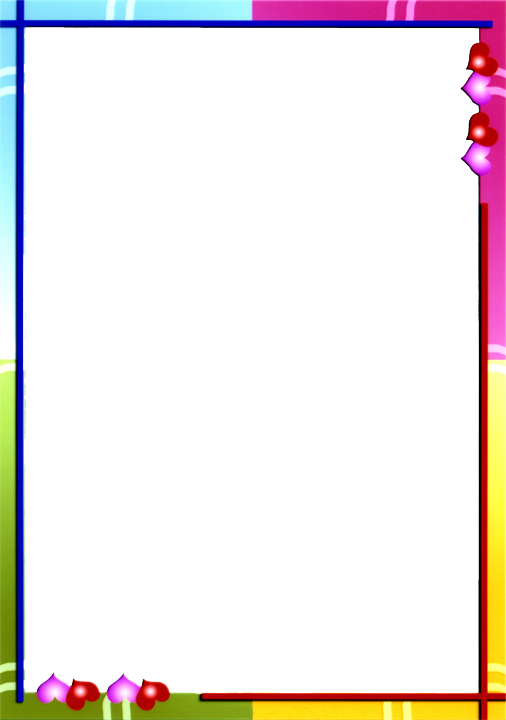 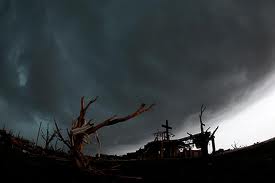 কালবৈশাখী ঝড়
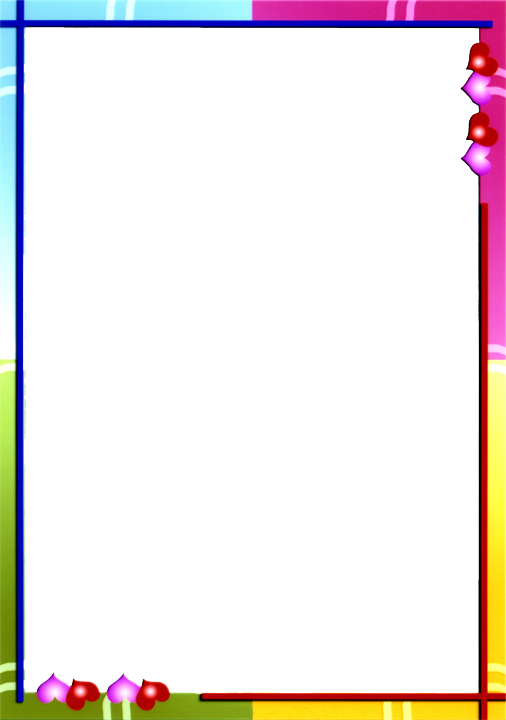 ভূমিকম্প
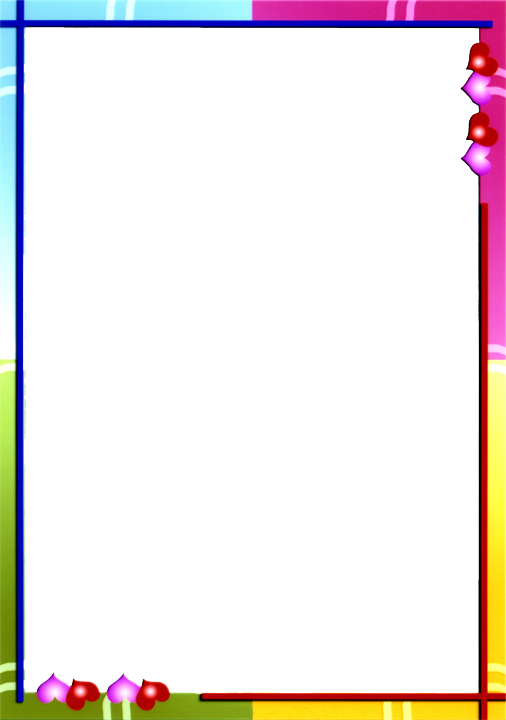 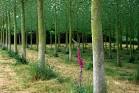 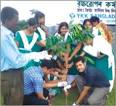 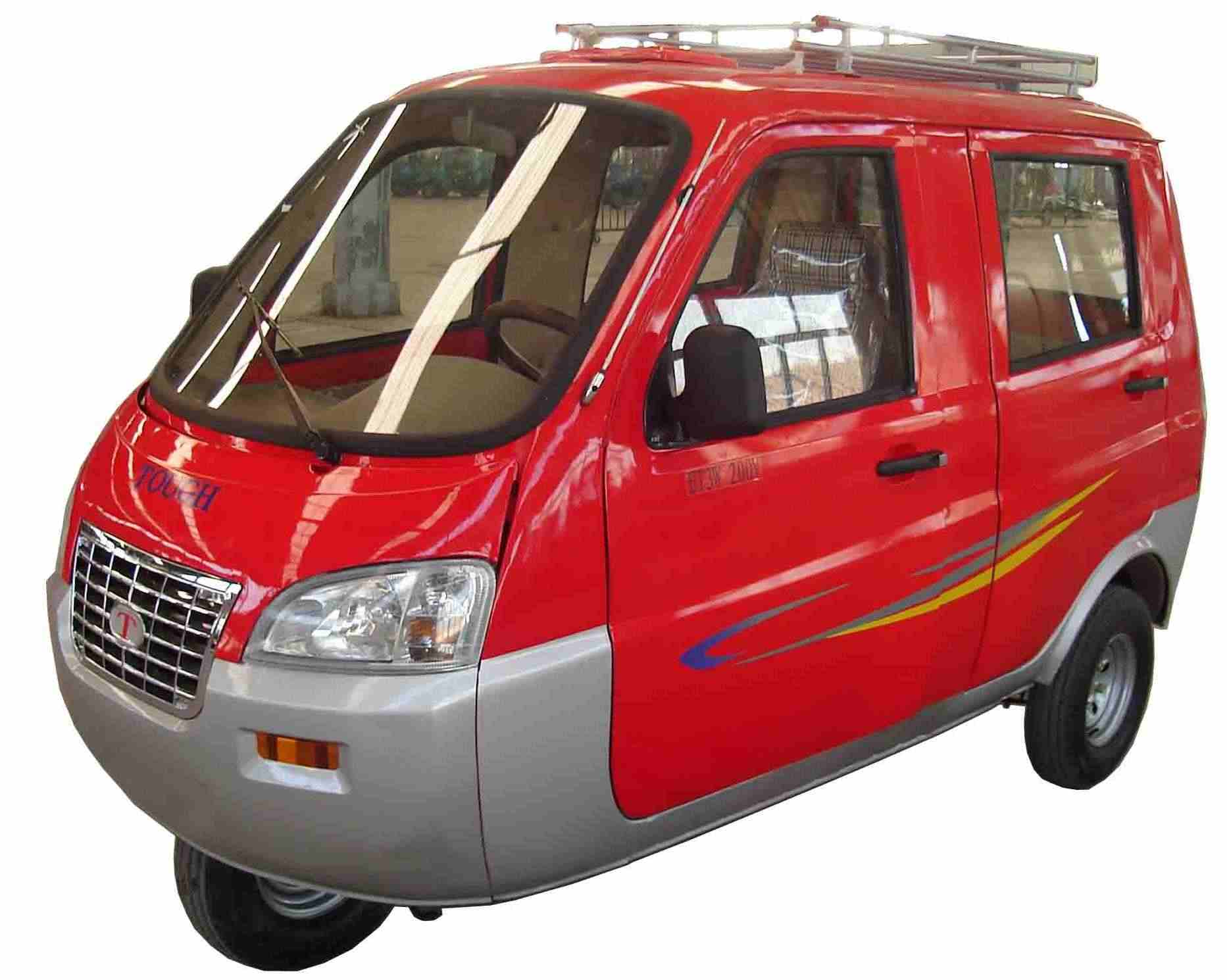 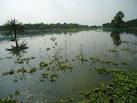 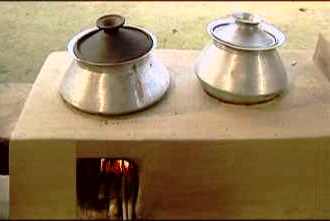 দূর্যোগ প্রতিরোধে করনীয়
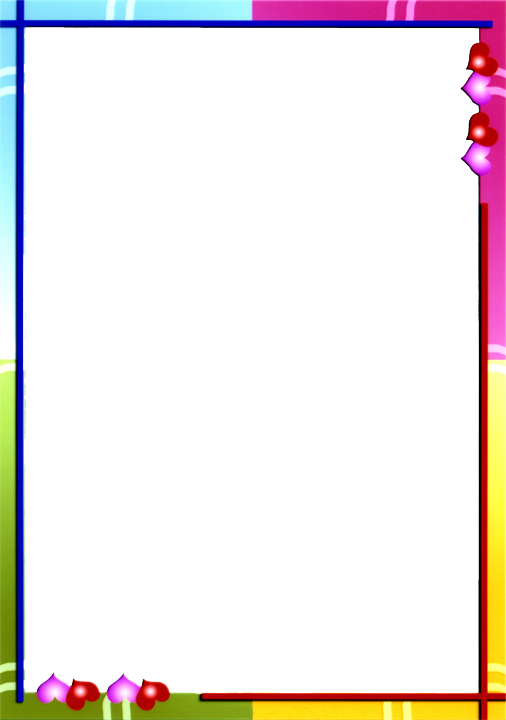 দলীয় কাজ
জলবায়ু পরিবর্তনের ফলে কী কী সমস্যা সৃষ্টি হয় ব্যাখ্যা কর।
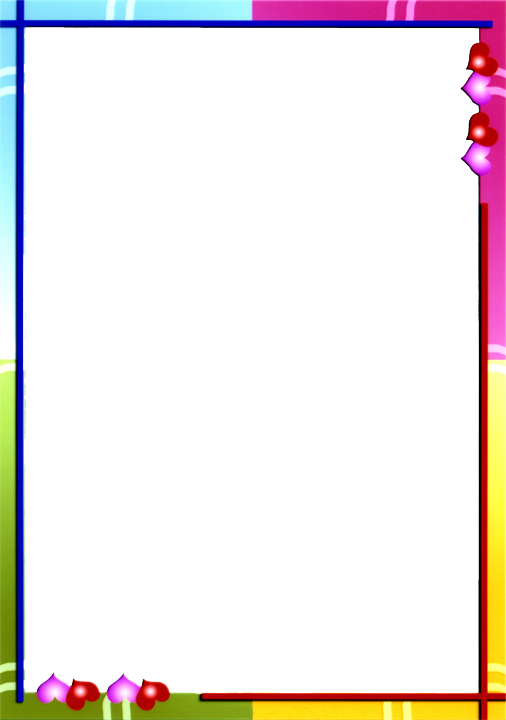 মূল্যায়ন
ক-দল
খ-দল
সাধারণত কোন মৌসূমে নদী ভাঙ্গন হয়.....................?

 আবহাওয়া হল কোন স্থানের ............ দিনের রোদ বৃষ্টি ঝড়
বাংলাদেশের জলবায়ু ........................। 


জলবায়ু হল ........................ বছরের গড় আবহাওয়া।
১ দিনের
সমভাবাপন্ন
৩০-৪০
বর্ষা
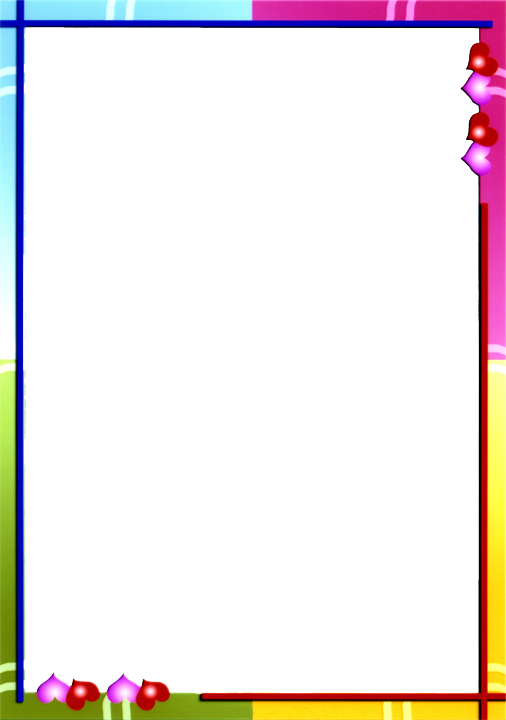 বাড়ির কাজ
দূর্যোগ প্রতিরোধে করণীয় কী তা ব্যাখ্যা কর।
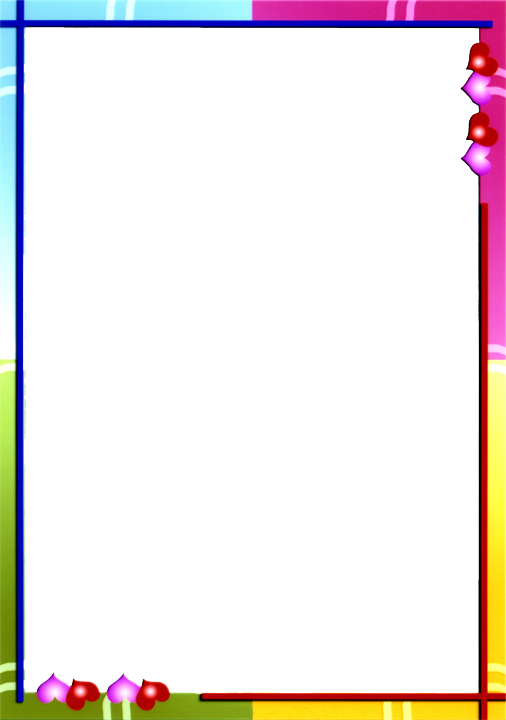 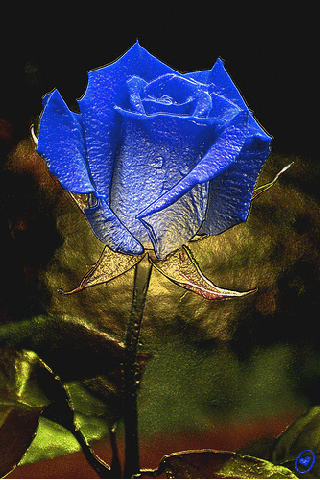 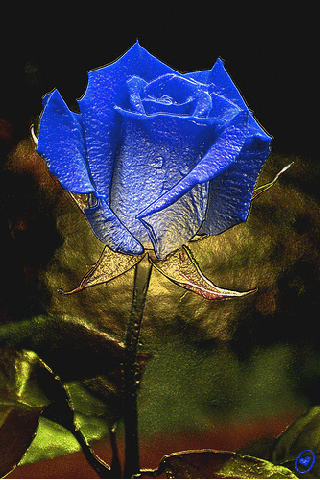 ধন্যবাদ